RHODE ISLAND
OFFSHORE WIND ENERGY
Implementing a Career Pathway Training System  and Establishing a Talent Pipeline
RHODE ISLAND OFFSHORE WIND ENERGY
Mission and Industry Overview
MISSION
To initiate, design, and implement a career pathway training system  by establishing an on-going pipeline to meet  the near term and future employment and credential requirements within this fast emerging industry in Rhode Island.
DURING THE NEXT 10 YEARS:
An estimate of 1.5 Gigawatts of Power in development off the coast of  Rhode Island and surrounding area
Hundreds of more Offshore Wind Turbines to be built, installed, and maintained off the coast in the future
6,000 Supply Chain Jobs are created per 100 Offshore Wind Turbines
 	(Business Network for Offshore Wind)
RI Based Deepwater Wind awards include:
400 megawatt Offshore Wind Farm with up to 50 Offshore Wind Turbines
	serving Rhode Island
90 megawatt South Fork Wind Farm project, 30 miles off of Montauk, NY
200 megawatt wind farm off the Connecticut Coast
A sampling of Occupations Demanded
Welding and construction, Electrical  Contracting, General Operations,  Marine Transportation, and  Mechanical Engineering
RHODE ISLAND OFFSHORE WIND ENERGY
Addressing Needs and Designing a Career Pathway Training System
OFFSHORE WIND CAREER PATHWAY  TRAINING SYSTEM APPROACH

Primary and Secondary Education  Post-Secondary Pathways
Incumbent, Underemployed, and Unemployed Workers

“A 2012 skills gap assessment found that 53% of the skilled  trade workers in the U.S. were 45 years and older. Connecticut,  Rhode Island, and New Hampshire led the nation having more  than 60% of the skilled workforce as age 45 years or older.”
- Economic Modeling Specialists International
PRIMARY AND SECONDARY EDUCATION
Curriculum
MIDDLE SCHOOL
Introduction to Offshore Wind Energy providing  exposure and generating interest
KidWind, a nationwide approved course  will be provided
Field Trips
Experiential Learning
HIGH SCHOOL
Offshore Wind Energy Certification
Awarded after demonstrating mastery of Offshore Wind Energy  knowledge by completing the following:
3 courses (College Engineering & Technology “PLW”, Environmental  Science, and Marine Safety and Transportation)
OSHA Certification included in the “Project Lead the Way” Course
Included in the Marine Safety and Transportation Course:
6 Pack/Launch Driver License
Marine Safety, STCW-10 Certification (three modules)
Basic Sea Survival
First Aid Certificate
Personal Safety and Social Responsibility
Interships: 80 hours of work in industry, field trips, and/or  Wind Turbine Competition
PROFESSIONAL DEVELOPMENT  FOR TEACHERS
Establish a one week Offshore Wind Energy  Summer Institute
PRIMARY AND SECONDARY EDUCATION
Pathways
The Goal of the Off-Shore Wind Energy Career Pathway Initiative is to introduce wind energy to middle school
and high school teachers and students and incorporate wind energy curriculum and experiences into Rhode Island Schools.
AN INTRODUCTION TO THE WIND ENERGY FIELD INCLUDES THE STUDY OF:
ENVIRONMENTAL	COMMUNITY RESPONSE
ENERGY SOURCES
Electrical power  generation
and the nature
of wind
MARINE  TRANSPORTATION
Vessel operations,
transport of people  and materials
ENGINEERING
Generator,  blades
GOVERNMENTAL  REGULATIONS
Zoning,
permitting and  site selection
Positive and negative  perceptions and the  media, opinions and  persuasion concepts
IMPACT
Effect on wildlife –  fish, whales,  birds, bats
Wind Energy study would include curriculum from the Sciences: environmental, physical, earth, living environments;
Social Studies; Mathematics; Technology/Engineering; Physics; Language Arts; and Economics.
PRIMARY AND SECONDARY EDUCATION
Field Trips and Student Competition
FIELD TRIPS - DEVELOPMENT OF A MODEL TO IMPLEMENT STATE-WIDE
Public Policy
University of Rhode Island Coastal Resource Center
Experiential Learning
Block Island Offshore Wind Farm (Narrated boat trip)
Visit Wind Turbine at New England Institute of Technology

STUDENT WIND TURBINE COMPETITION
Implement Rhode Island Wind Student Competition - KidWind Challenge
(RI to be 2nd in New England)
Co-hosted by Community College of Rhode Island,  utilizing their Wind Tunnel
Initial beta test in 2019 with a goal of State-wide  implementation in 2020
POST SECONDARY PATHWAYS
THE HIGH SCHOOL OFFSHORE WIND ENERGY CERTIFICATE
(1ST IN THE NATION)
To be approved by the RI Department of Education and through articulation agreements that results in recognition
of 9 college credits at partner higher education institutions endorsed by industry
Community College of Rhode Island
To acknowledge Offshore Wind Energy Certificate
HS Diploma/GED entry requirements
Program content under development, on-site wind tunnel
University of Rhode Island
RI Energy Fellow Certificate
BA or MA Degree entry requirement
6 Academic Credits in classroom, 400-600 hours of  internships, mentoring, site visits, and policy events
New England Institute of Technology
To acknowledge Offshore Wind Energy Certificate
HS Diploma/GED entry requirements
30-60 hours of renewable energy coursework,  on-site wind turbine
Associations, Businesses, and Trades
Incumbent, underemployed, and unemployed workers:
Marine Safety
SPRAT Training - working at heights
RHODE ISLAND OFFSHORE WIND ENERGY
Next Steps
SECOND YEAR EXPECTED OUTCOMES
North Kingstown High School Offshore Wind Energy  certification system begins Fall of 2018, first graduating  class in 2020
Beta test of Wind Turbine High School  Student Competition
Extended career pathway system and modify at a  selected urban school
Design a professional development program-  summer institute for teacher (implement in 2020)
Create and establish internship programs
Marine Safety and Transportation
Wind Energy Businesses
Host Rhode Island Offshore Wind Supply Chain  Matchmaking Summit
FIRST YEAR OF REAL JOBS RI OFFSHORE
WIND GRANT CONCLUDES SEPTEMBER 30, 2018
Comprehensive Plan to be presented that highlights work  addressed throughout the year including business partnerships  Primary and Secondary Career Pathways Established
Defined high school certification curriculum at the  North Kingstown High School and at Rocky Hill School in  collaboration with RI Department of Education
Conducted Beta Field Trips
URI Coastal Resource Center
Block Island Wind Farm (9/12/18)
Purchased KidWind Curriculum
Created a database of 600+ Rhode Island based companies
Conducted an Offshore Wind Farm Supply Chain Summit  with 100+ business, government, and educational partners
Created a new and dynamic state-wide WindWinRI identity and logo that captures the essence of RI’s leading role within the Offshore Wind education, training, and economic development.
RHODE ISLAND OFFSHORE WIND ENERGY
Contact Information
Kristin Urbach
Executive Director
North Kingstown Chamber of Commerce
8045 Post Road, North Kingstown, RI 02852

401.295.5566
kurbach@northkingstown.com
#nkchamberri
#WindWinRI
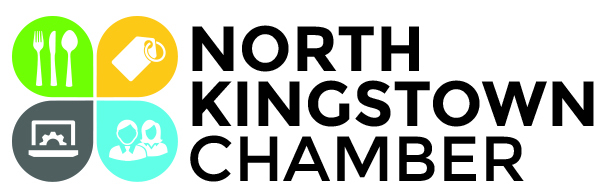